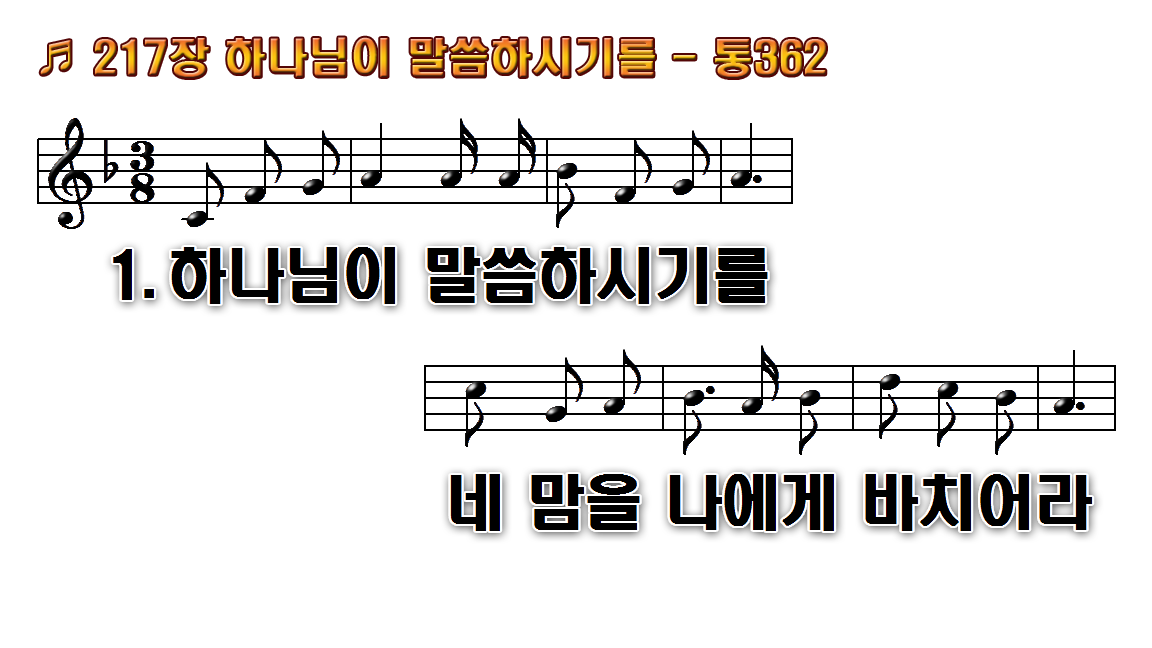 1.하나님이 말씀하시기를 네
2.구주께서 말씀하시기를 네
3.성령께서 말씀하시기를
후.바치어라 네 마음을 주께서
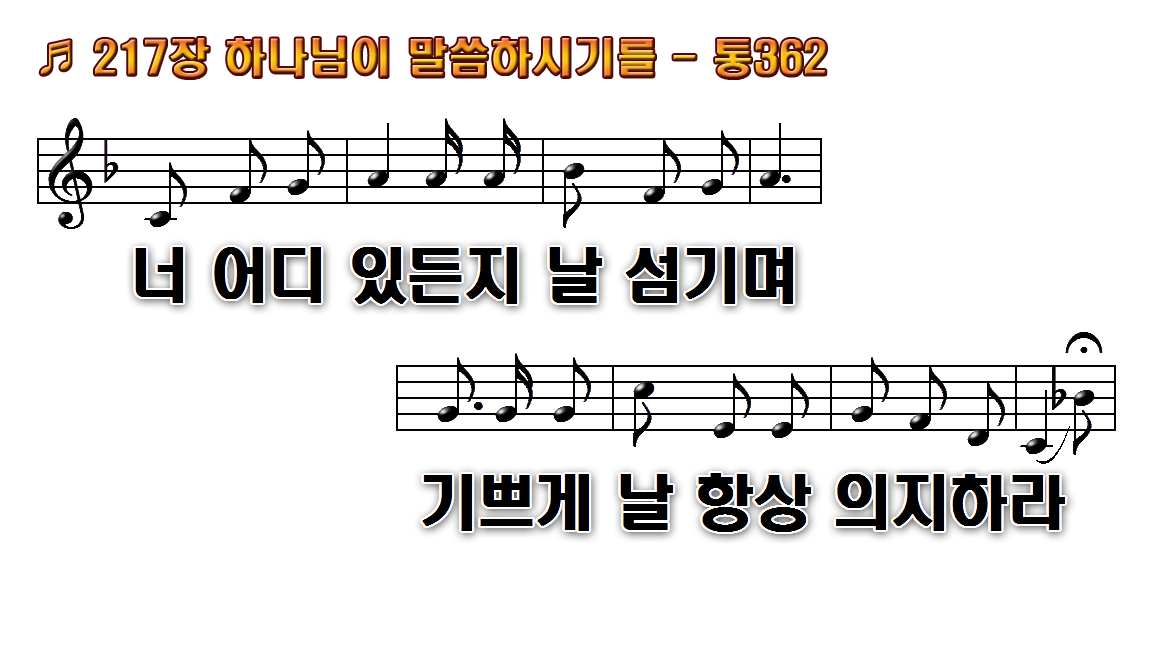 1.하나님이 말씀하시기를 네
2.구주께서 말씀하시기를 네
3.성령께서 말씀하시기를
후.바치어라 네 마음을 주께서
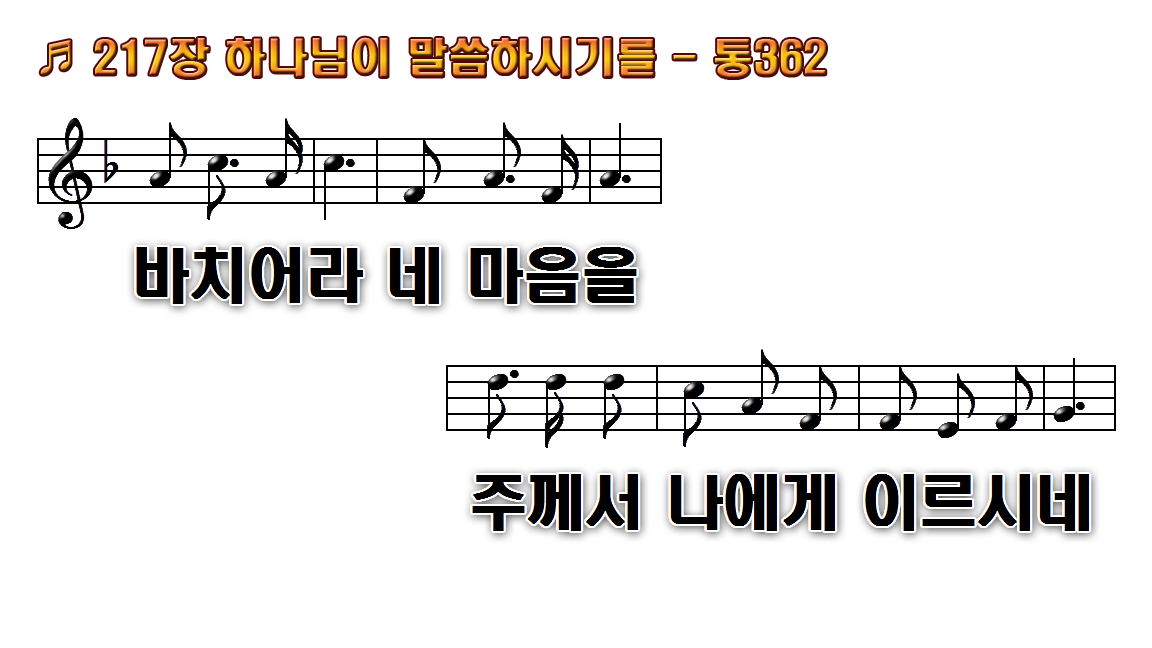 1.하나님이 말씀하시기를 네
2.구주께서 말씀하시기를 네
3.성령께서 말씀하시기를
후.바치어라 네 마음을 주께서
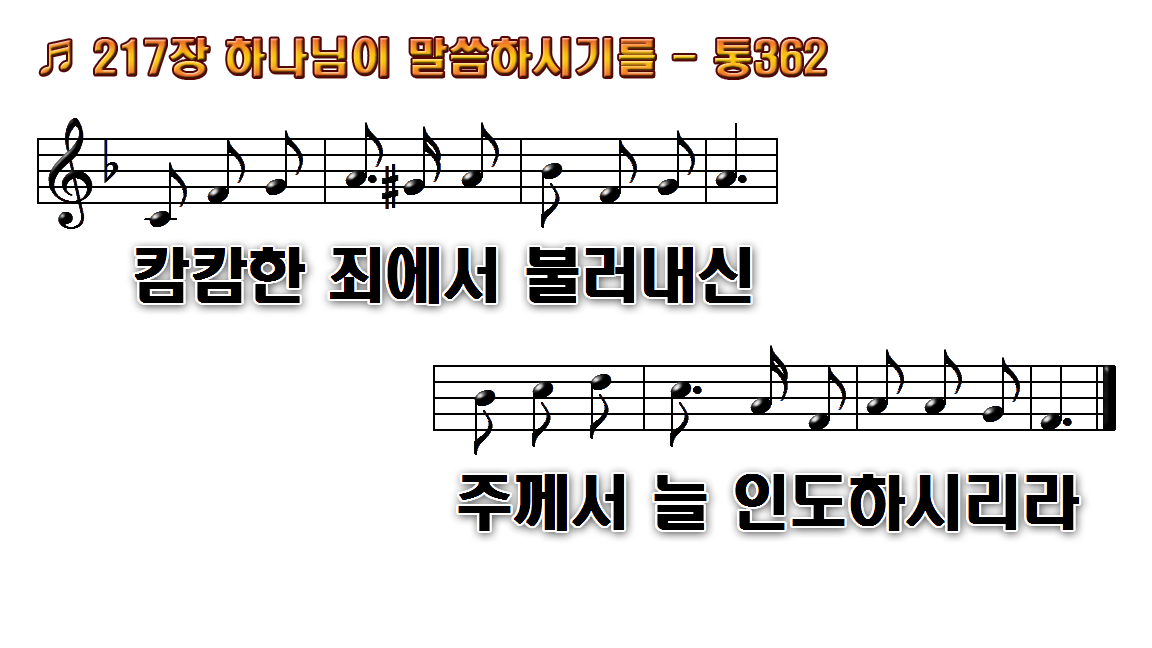 1.하나님이 말씀하시기를 네
2.구주께서 말씀하시기를 네
3.성령께서 말씀하시기를
후.바치어라 네 마음을 주께서
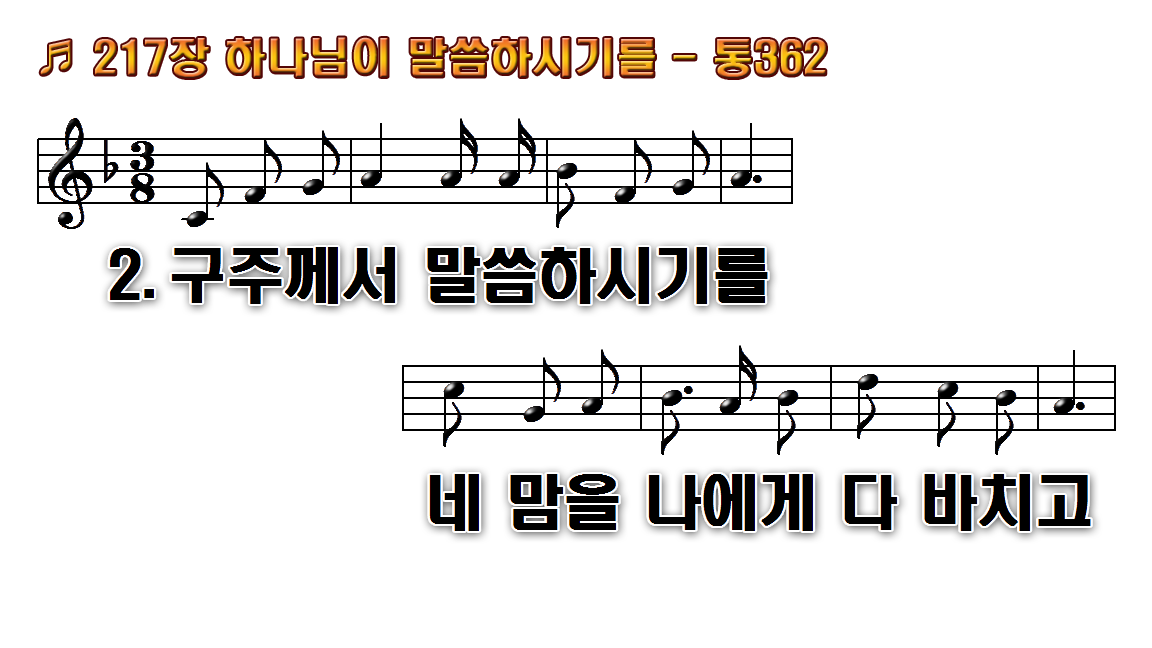 1.하나님이 말씀하시기를 네
2.구주께서 말씀하시기를 네
3.성령께서 말씀하시기를
후.바치어라 네 마음을 주께서
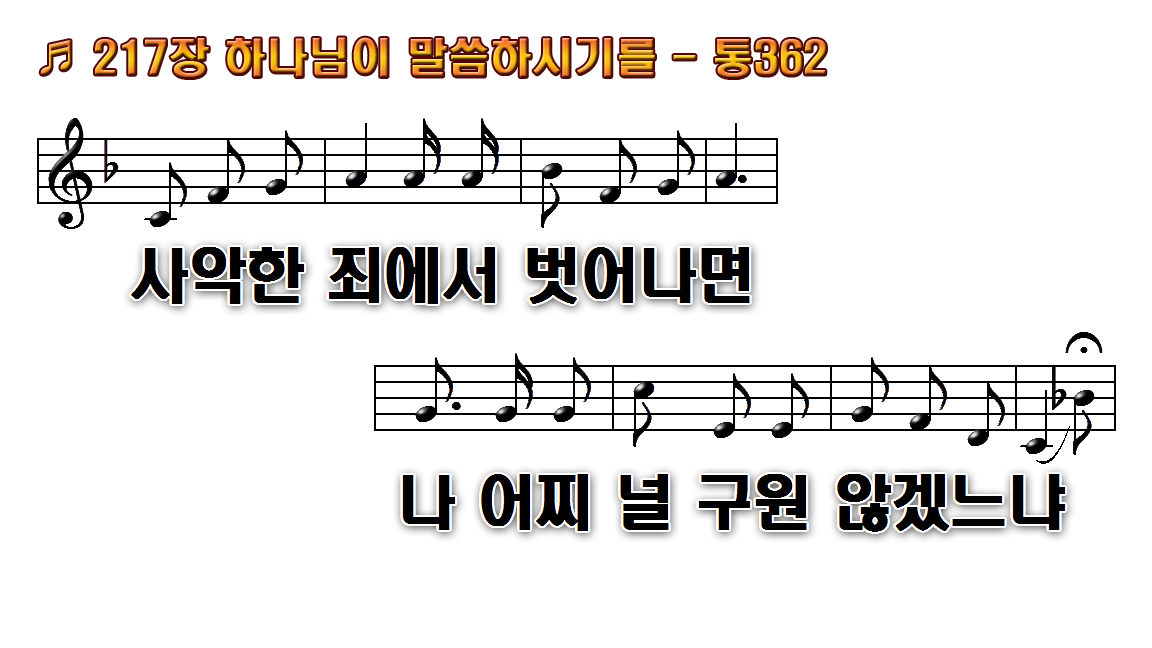 1.하나님이 말씀하시기를 네
2.구주께서 말씀하시기를 네
3.성령께서 말씀하시기를
후.바치어라 네 마음을 주께서
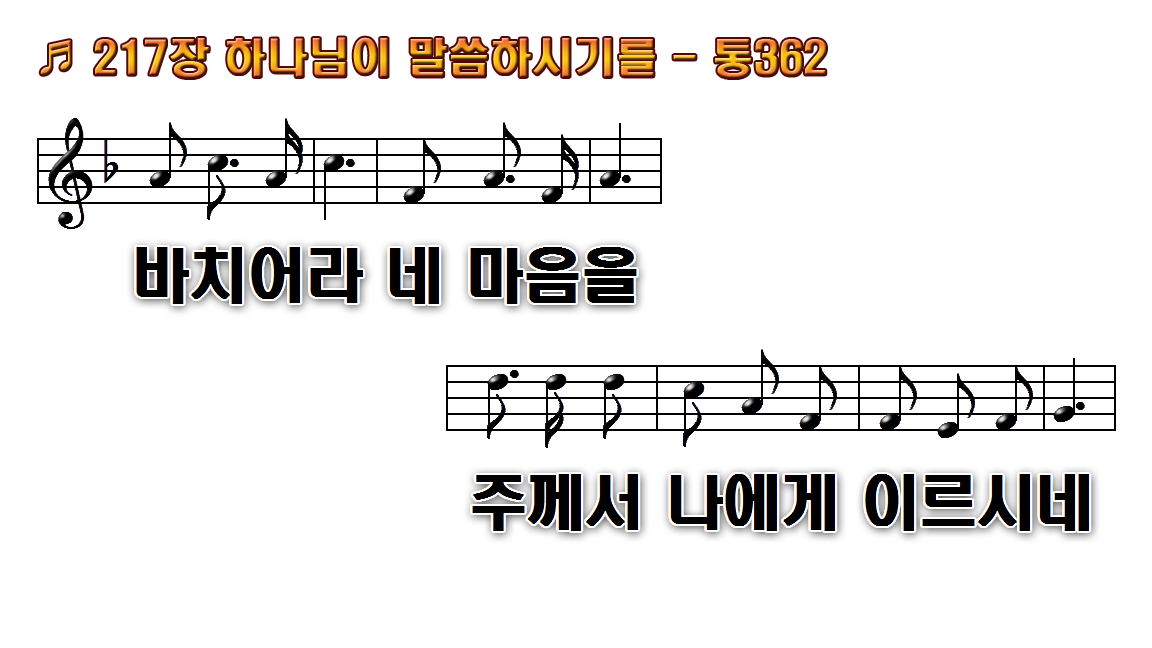 1.하나님이 말씀하시기를 네
2.구주께서 말씀하시기를 네
3.성령께서 말씀하시기를
후.바치어라 네 마음을 주께서
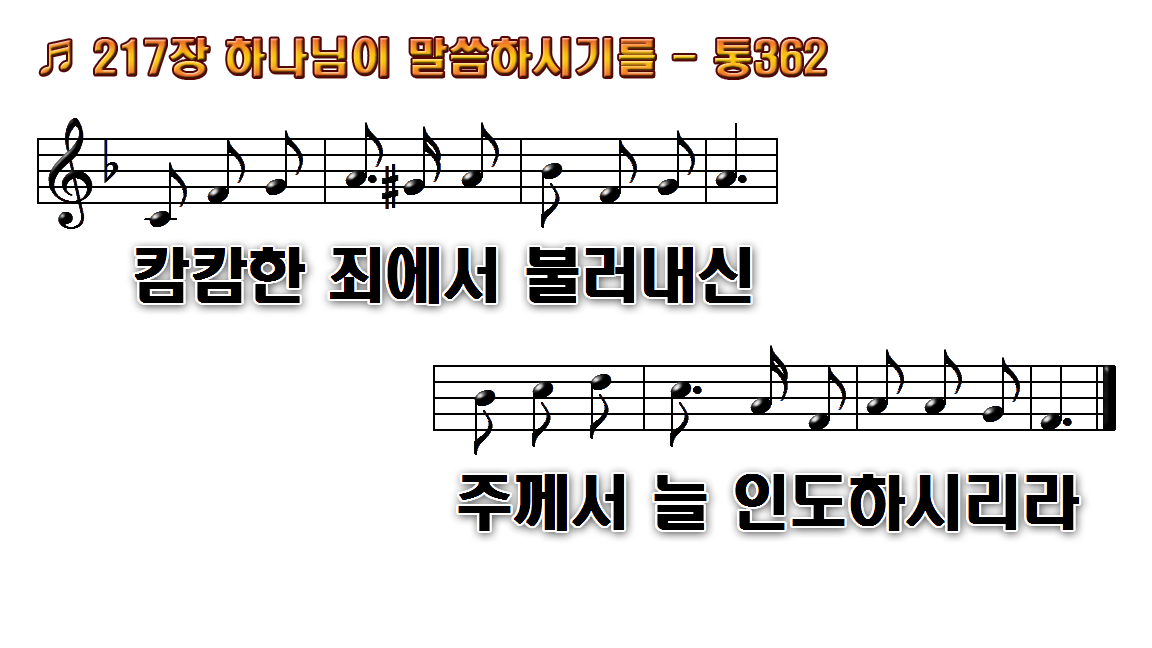 1.하나님이 말씀하시기를 네
2.구주께서 말씀하시기를 네
3.성령께서 말씀하시기를
후.바치어라 네 마음을 주께서
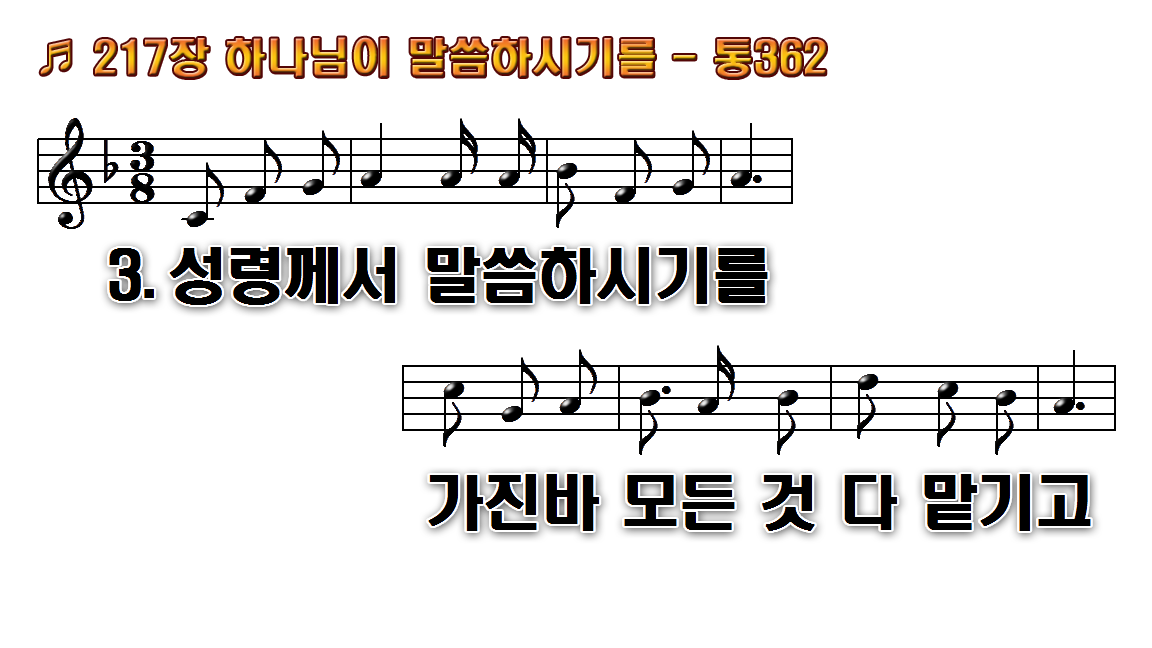 1.하나님이 말씀하시기를 네
2.구주께서 말씀하시기를 네
3.성령께서 말씀하시기를
후.바치어라 네 마음을 주께서
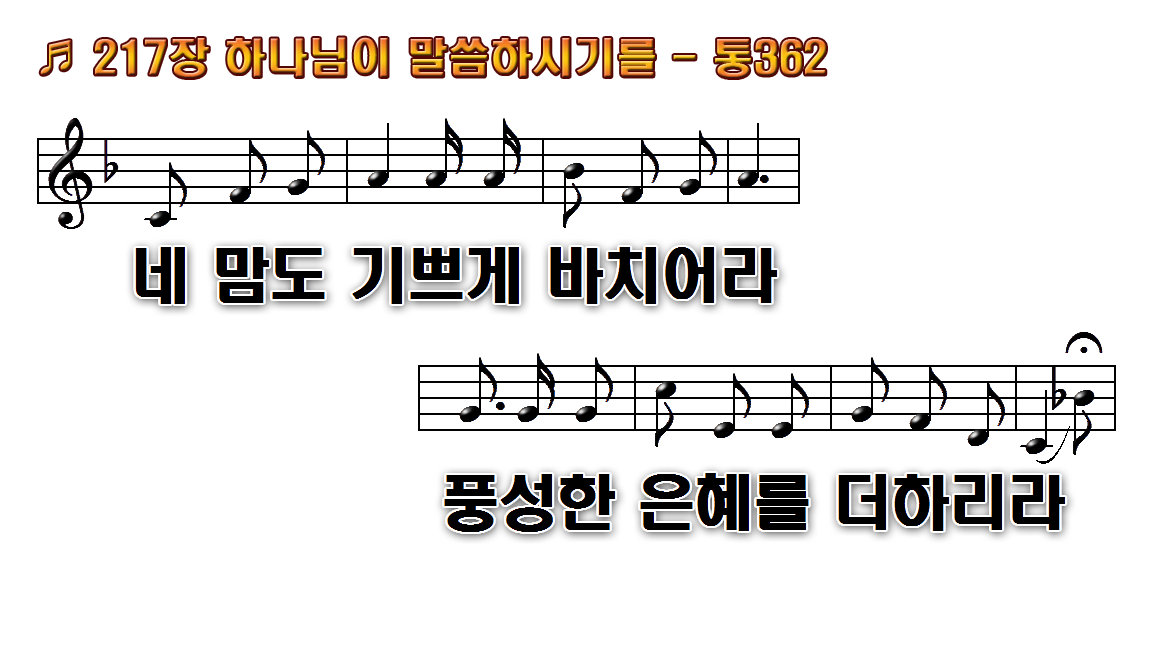 1.하나님이 말씀하시기를 네
2.구주께서 말씀하시기를 네
3.성령께서 말씀하시기를
후.바치어라 네 마음을 주께서
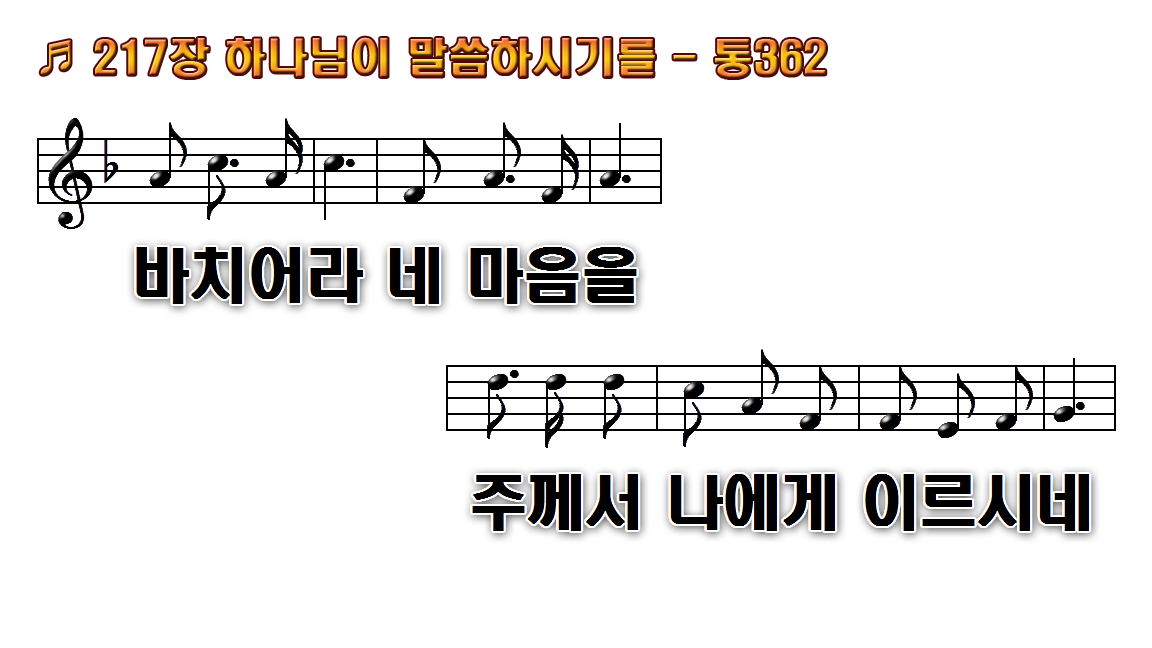 1.하나님이 말씀하시기를 네
2.구주께서 말씀하시기를 네
3.성령께서 말씀하시기를
후.바치어라 네 마음을 주께서
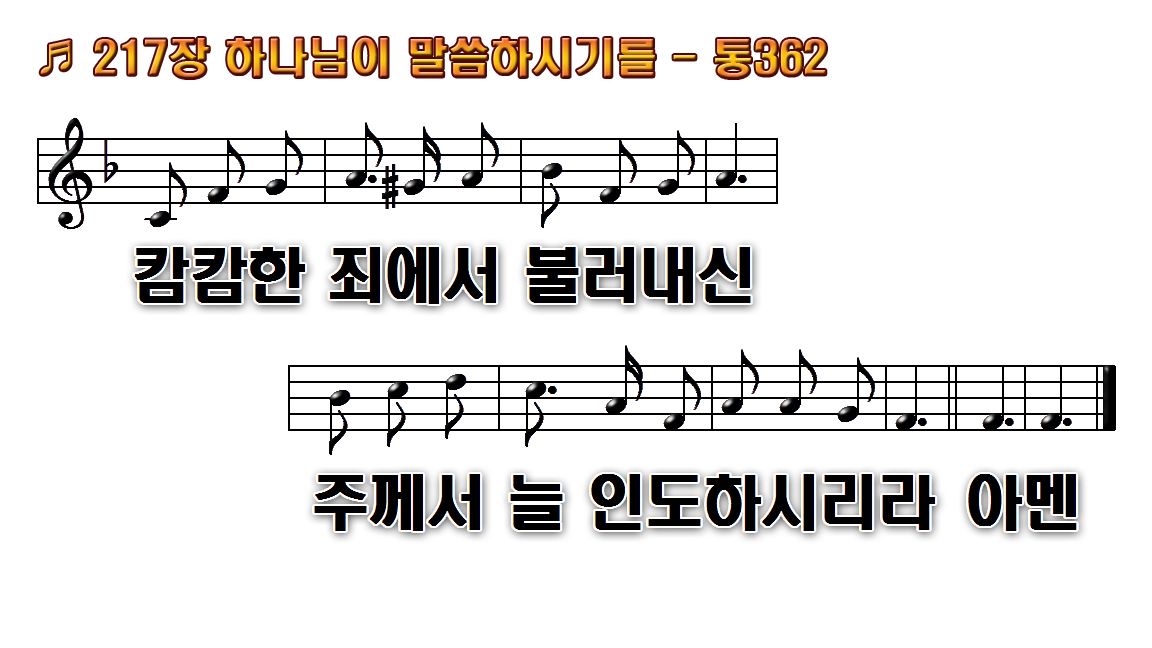 1.하나님이 말씀하시기를 네
2.구주께서 말씀하시기를 네
3.성령께서 말씀하시기를
후.바치어라 네 마음을 주께서
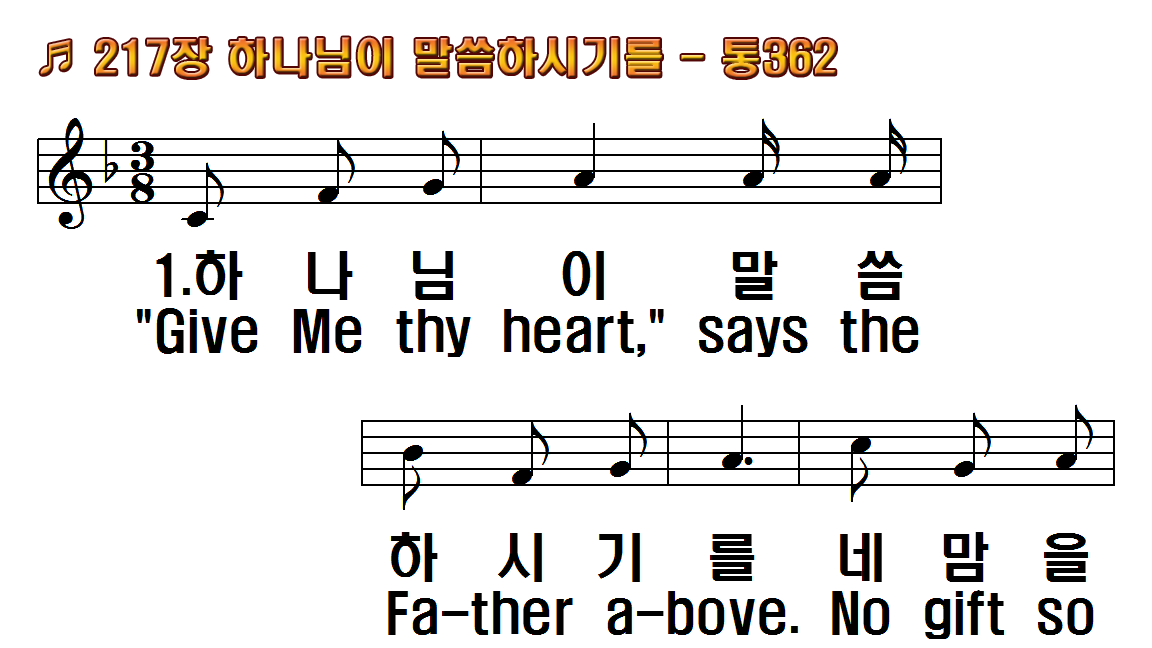 1.하나님이 말씀하시기를
2.구주께서 말씀하시기를
3.성령께서 말씀하시기를
후.바치어라 네 마음을
1."Give Me thy heart,"
2."Give Me thy heart,"
3."Give Me thy heart,"
R."Give Me thy heart. Give Me
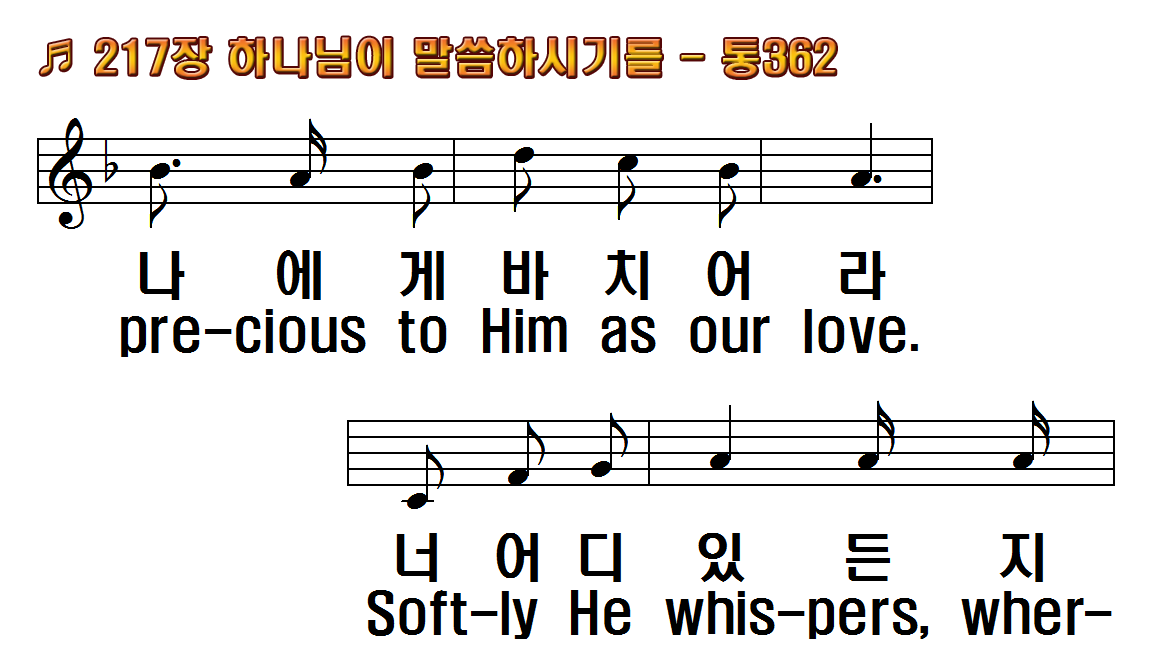 1.하나님이 말씀하시기를
2.구주께서 말씀하시기를
3.성령께서 말씀하시기를
후.바치어라 네 마음을
1."Give Me thy heart,"
2."Give Me thy heart,"
3."Give Me thy heart,"
R."Give Me thy heart. Give Me
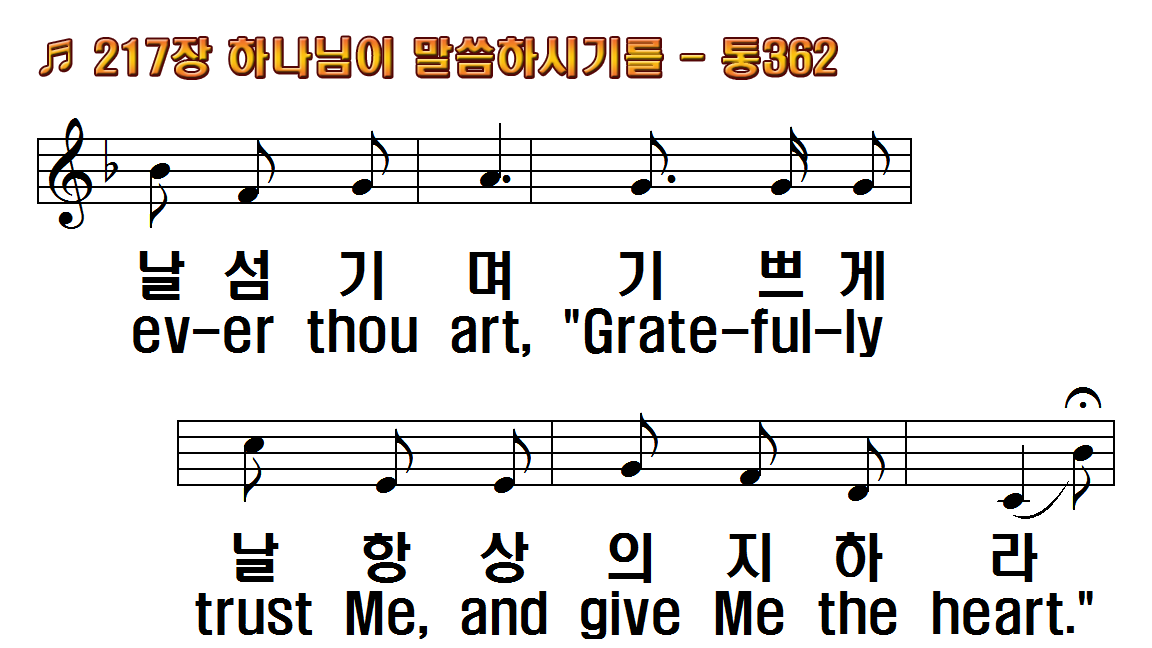 1.하나님이 말씀하시기를
2.구주께서 말씀하시기를
3.성령께서 말씀하시기를
후.바치어라 네 마음을
1."Give Me thy heart,"
2."Give Me thy heart,"
3."Give Me thy heart,"
R."Give Me thy heart. Give Me
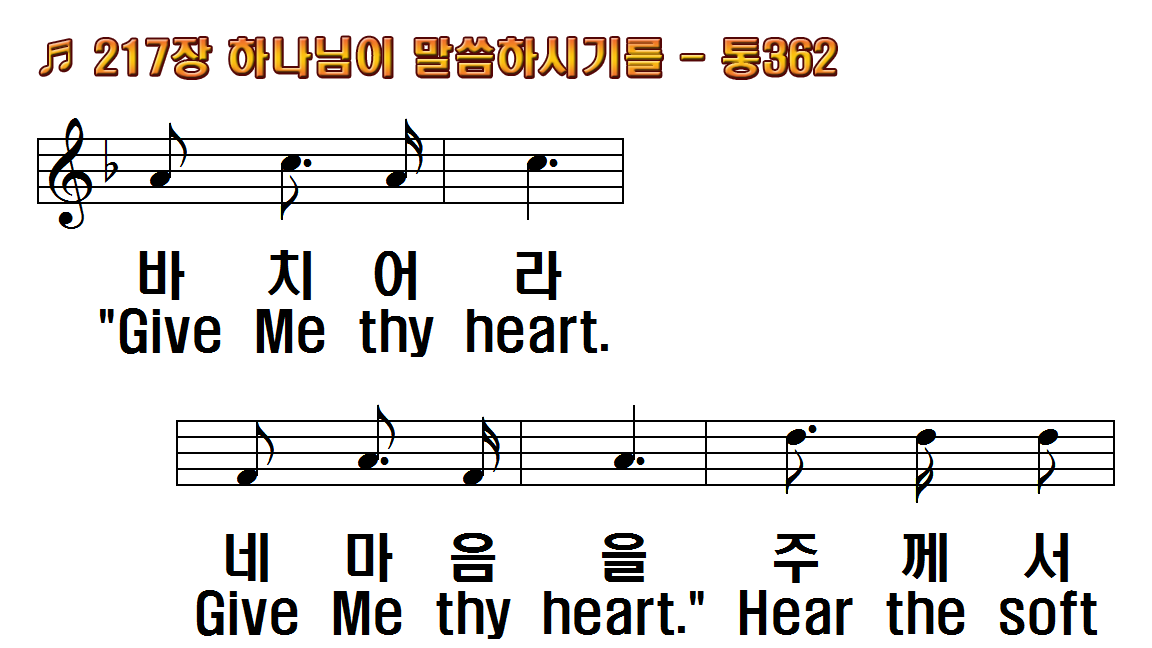 1.하나님이 말씀하시기를
2.구주께서 말씀하시기를
3.성령께서 말씀하시기를
후.바치어라 네 마음을
1."Give Me thy heart,"
2."Give Me thy heart,"
3."Give Me thy heart,"
R."Give Me thy heart. Give Me
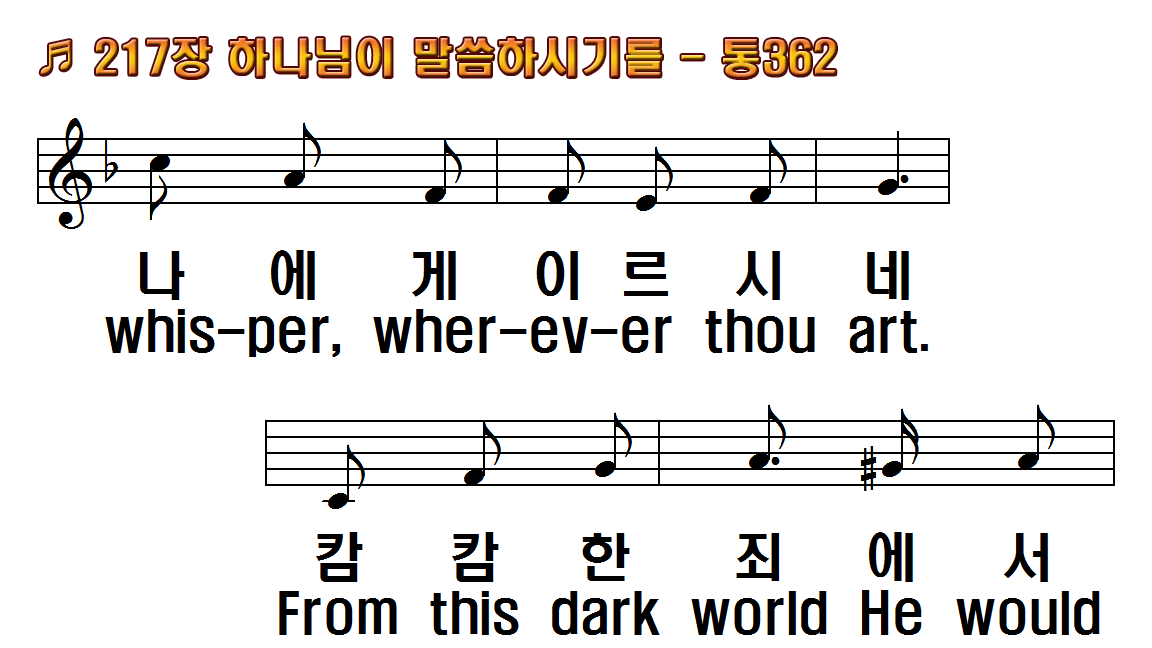 1.하나님이 말씀하시기를
2.구주께서 말씀하시기를
3.성령께서 말씀하시기를
후.바치어라 네 마음을
1."Give Me thy heart,"
2."Give Me thy heart,"
3."Give Me thy heart,"
R."Give Me thy heart. Give Me
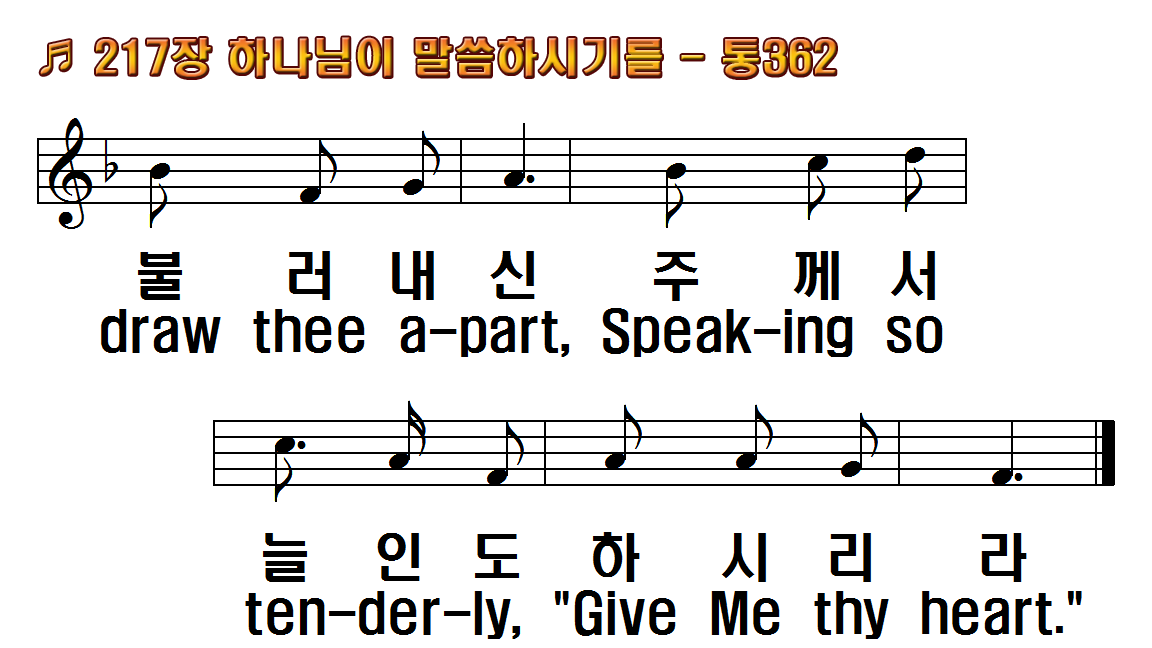 1.하나님이 말씀하시기를
2.구주께서 말씀하시기를
3.성령께서 말씀하시기를
후.바치어라 네 마음을
1."Give Me thy heart,"
2."Give Me thy heart,"
3."Give Me thy heart,"
R."Give Me thy heart. Give Me
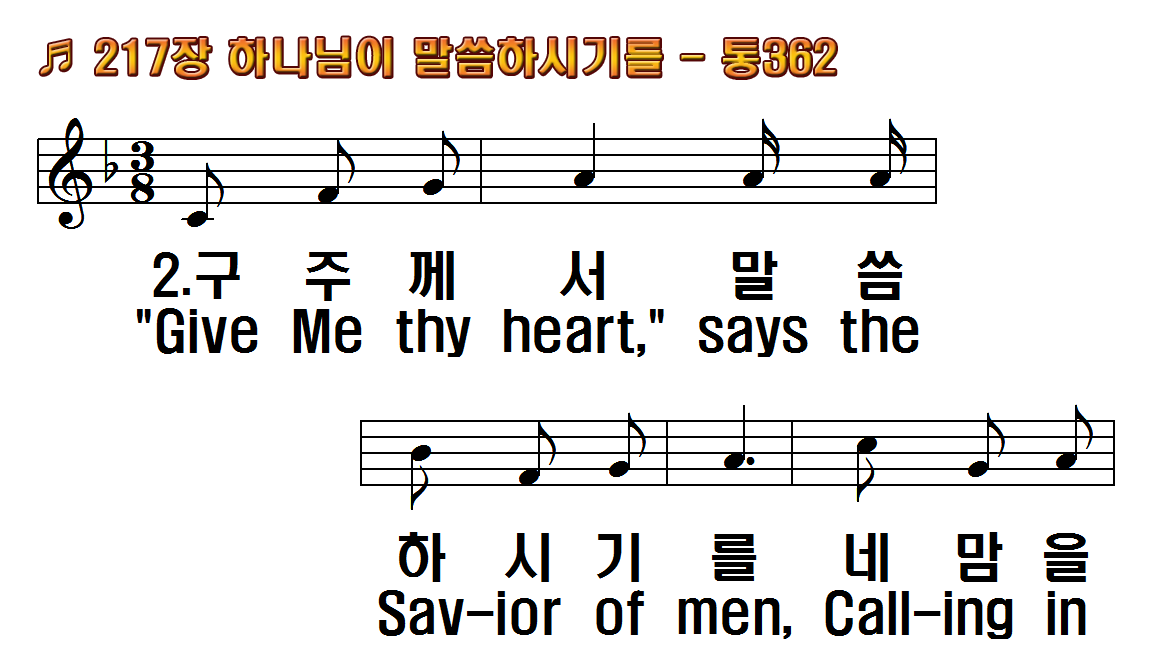 1.하나님이 말씀하시기를
2.구주께서 말씀하시기를
3.성령께서 말씀하시기를
후.바치어라 네 마음을
1."Give Me thy heart,"
2."Give Me thy heart,"
3."Give Me thy heart,"
R."Give Me thy heart. Give Me
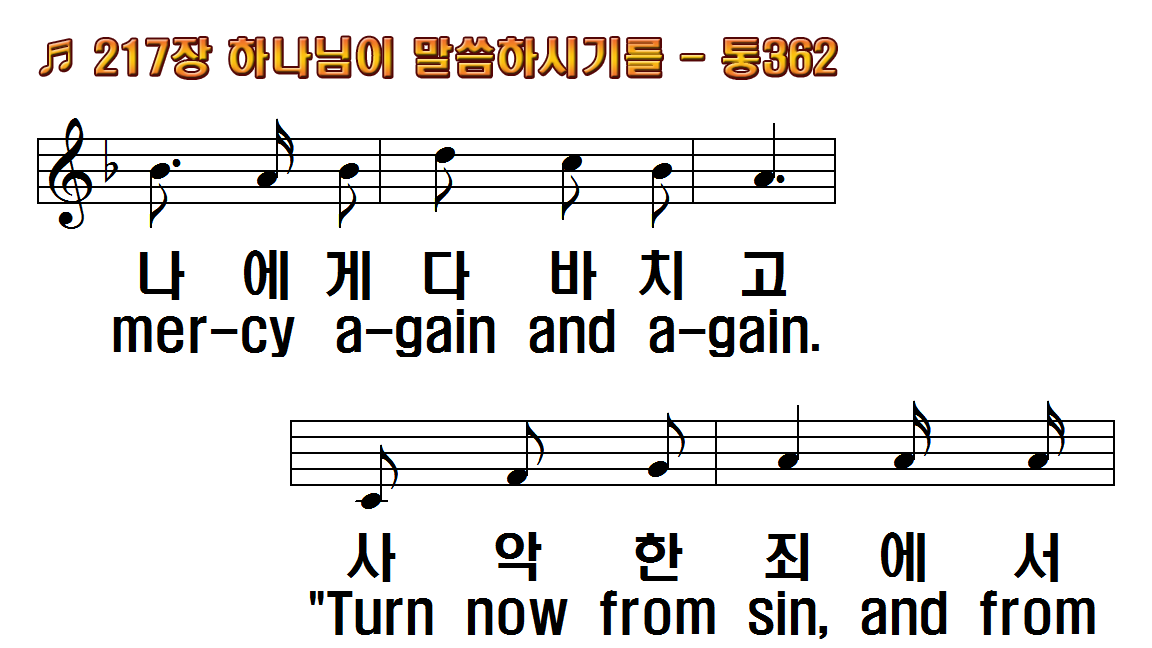 1.하나님이 말씀하시기를
2.구주께서 말씀하시기를
3.성령께서 말씀하시기를
후.바치어라 네 마음을
1."Give Me thy heart,"
2."Give Me thy heart,"
3."Give Me thy heart,"
R."Give Me thy heart. Give Me
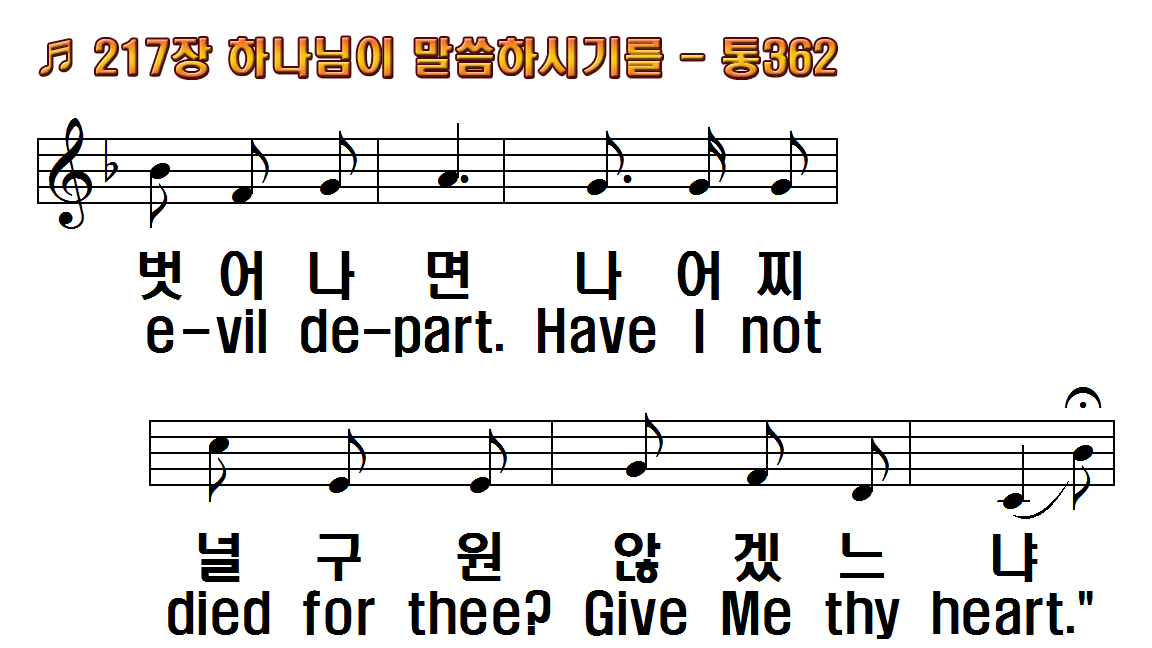 1.하나님이 말씀하시기를
2.구주께서 말씀하시기를
3.성령께서 말씀하시기를
후.바치어라 네 마음을
1."Give Me thy heart,"
2."Give Me thy heart,"
3."Give Me thy heart,"
R."Give Me thy heart. Give Me
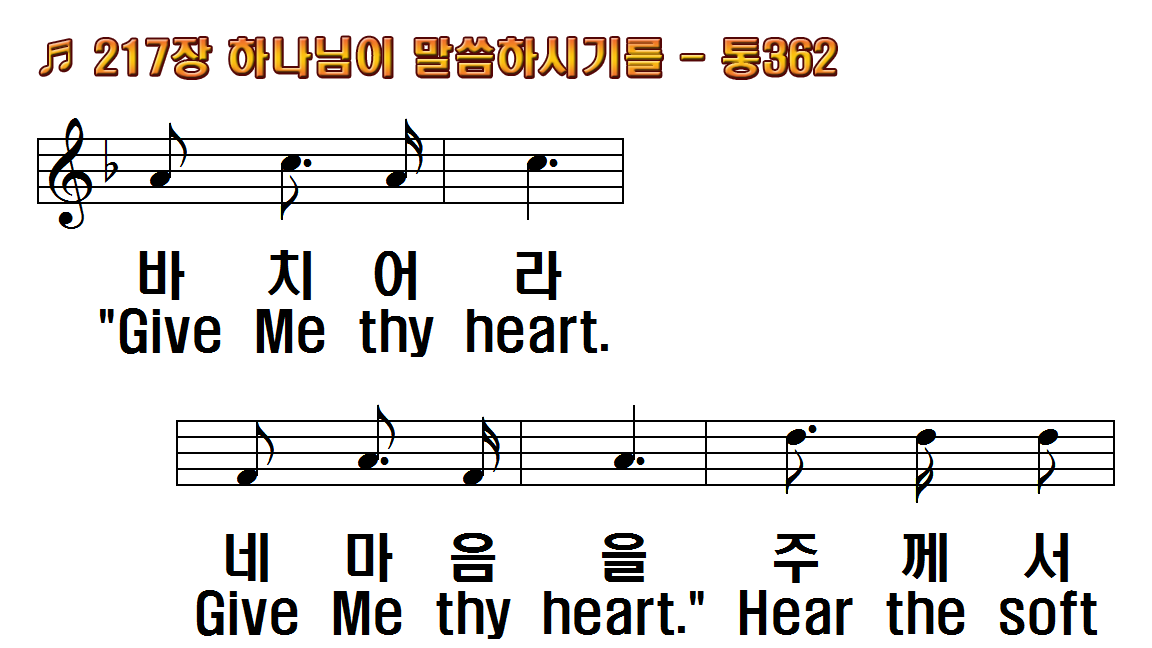 1.하나님이 말씀하시기를
2.구주께서 말씀하시기를
3.성령께서 말씀하시기를
후.바치어라 네 마음을
1."Give Me thy heart,"
2."Give Me thy heart,"
3."Give Me thy heart,"
R."Give Me thy heart. Give Me
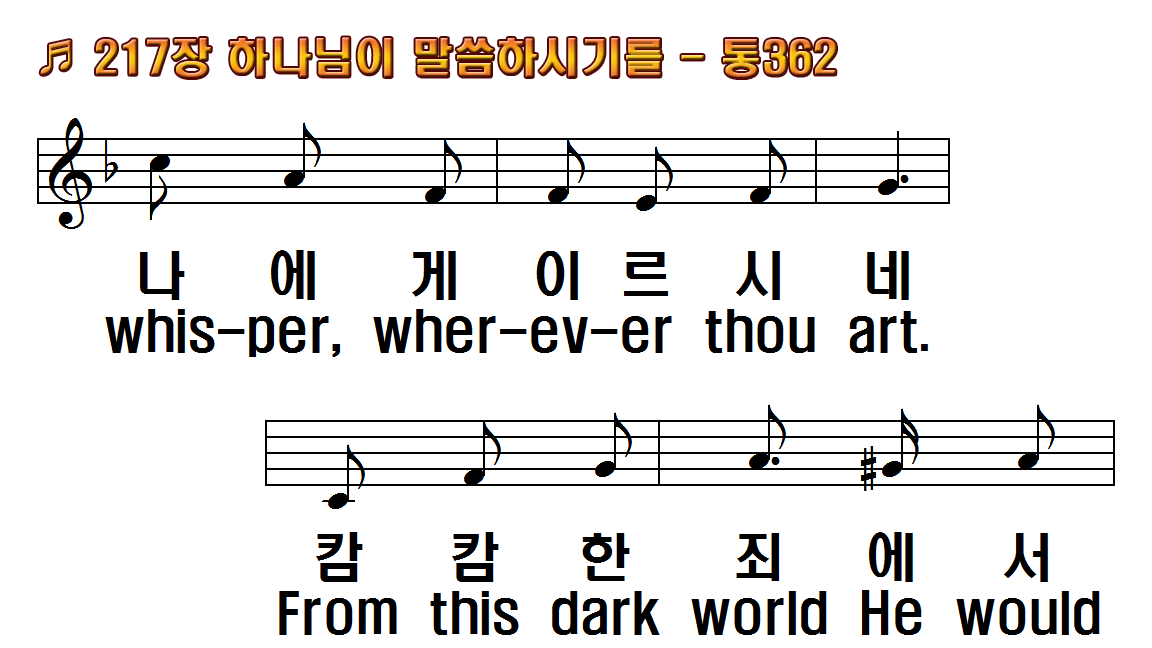 1.하나님이 말씀하시기를
2.구주께서 말씀하시기를
3.성령께서 말씀하시기를
후.바치어라 네 마음을
1."Give Me thy heart,"
2."Give Me thy heart,"
3."Give Me thy heart,"
R."Give Me thy heart. Give Me
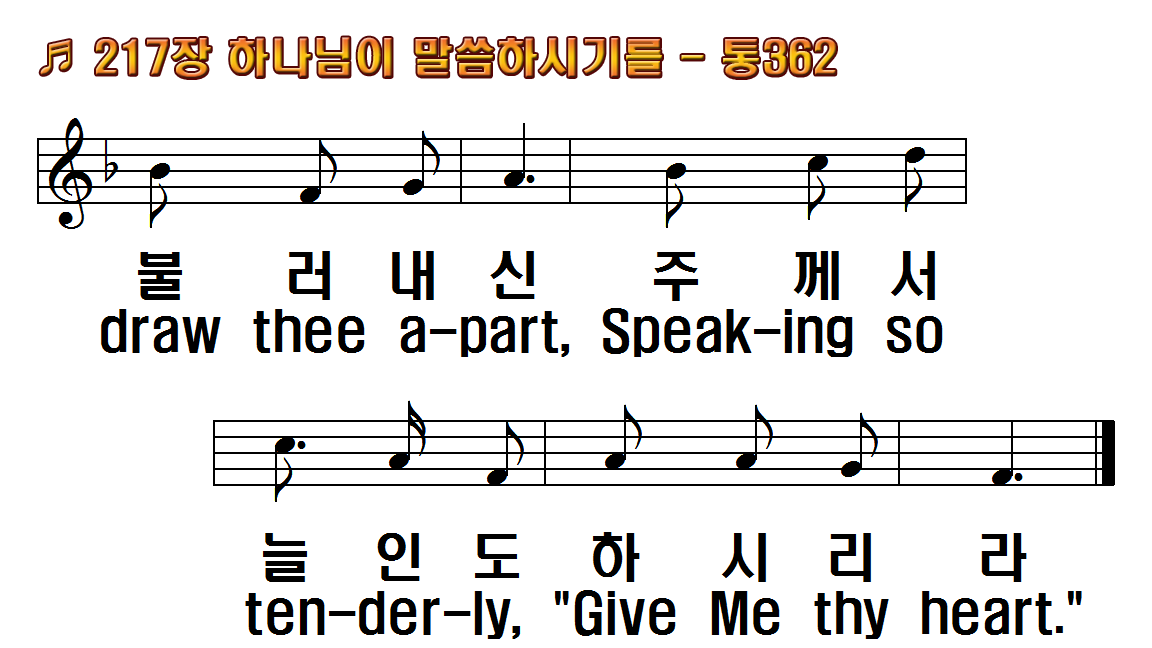 1.하나님이 말씀하시기를
2.구주께서 말씀하시기를
3.성령께서 말씀하시기를
후.바치어라 네 마음을
1."Give Me thy heart,"
2."Give Me thy heart,"
3."Give Me thy heart,"
R."Give Me thy heart. Give Me
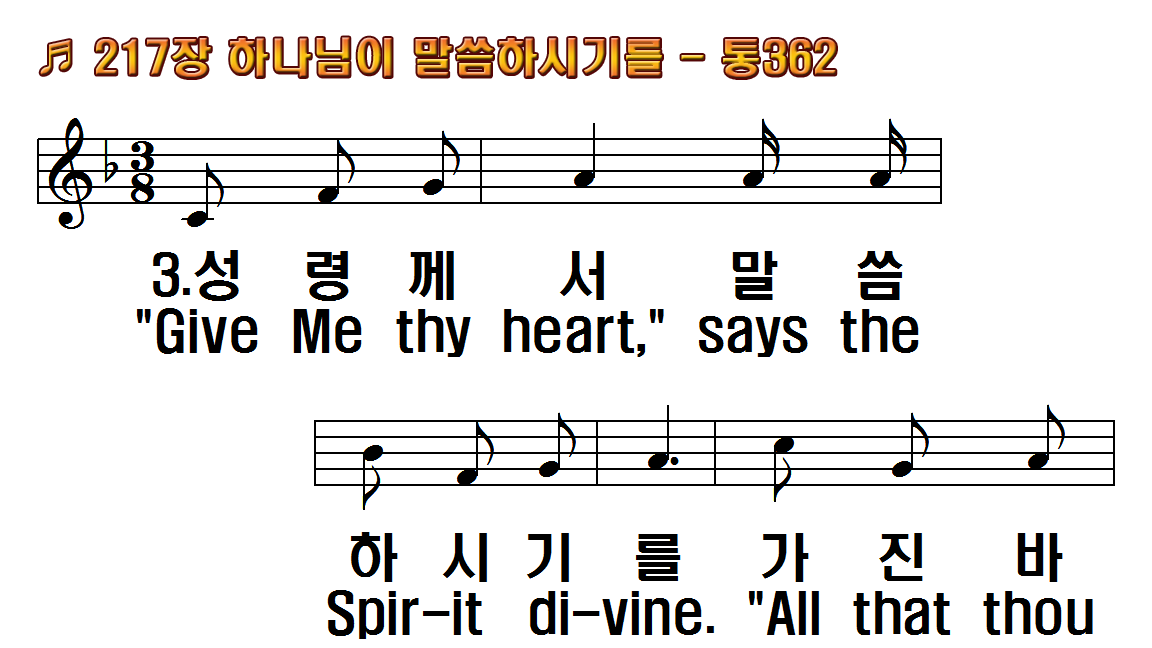 1.하나님이 말씀하시기를
2.구주께서 말씀하시기를
3.성령께서 말씀하시기를
후.바치어라 네 마음을
1."Give Me thy heart,"
2."Give Me thy heart,"
3."Give Me thy heart,"
R."Give Me thy heart. Give Me
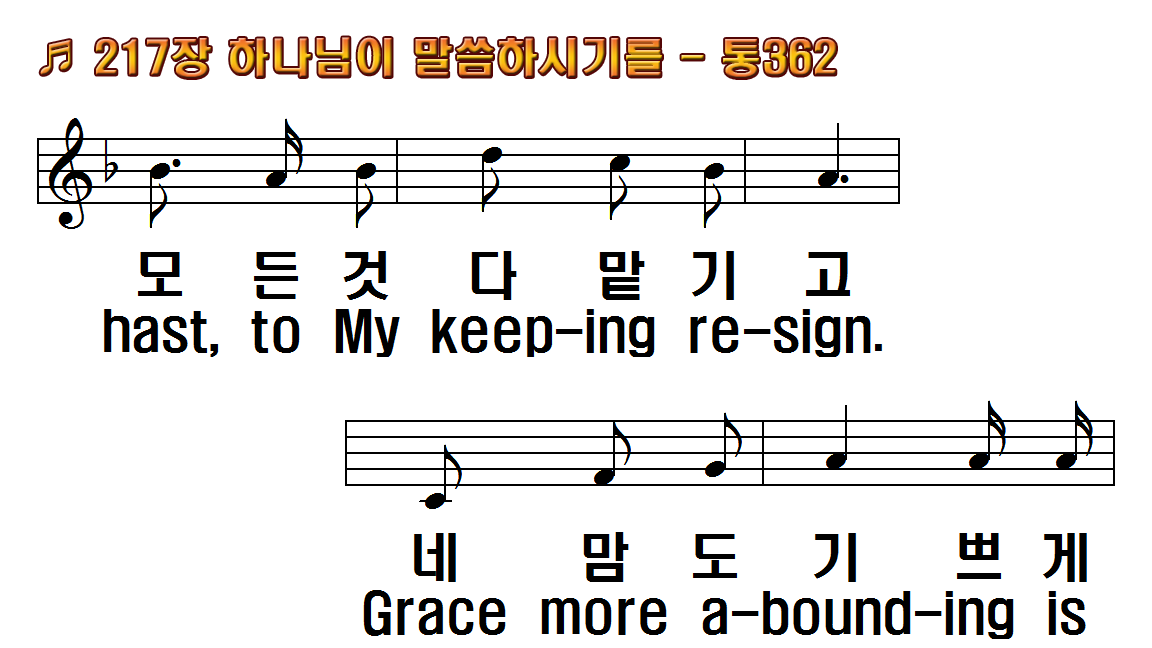 1.하나님이 말씀하시기를
2.구주께서 말씀하시기를
3.성령께서 말씀하시기를
후.바치어라 네 마음을
1."Give Me thy heart,"
2."Give Me thy heart,"
3."Give Me thy heart,"
R."Give Me thy heart. Give Me
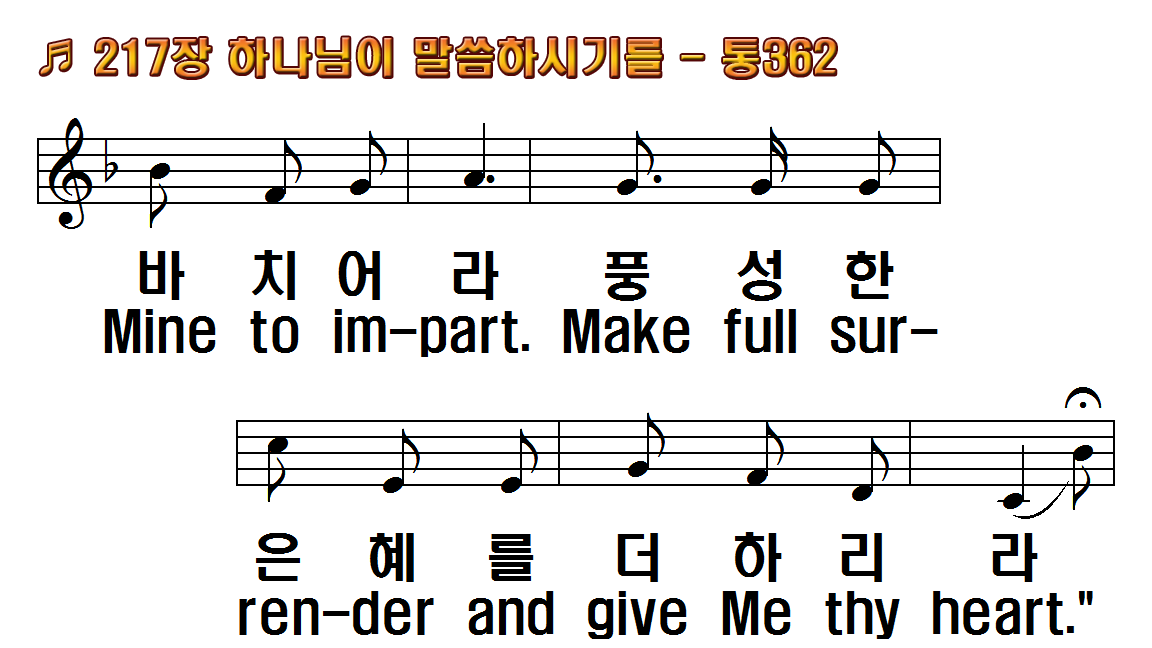 1.하나님이 말씀하시기를
2.구주께서 말씀하시기를
3.성령께서 말씀하시기를
후.바치어라 네 마음을
1."Give Me thy heart,"
2."Give Me thy heart,"
3."Give Me thy heart,"
R."Give Me thy heart. Give Me
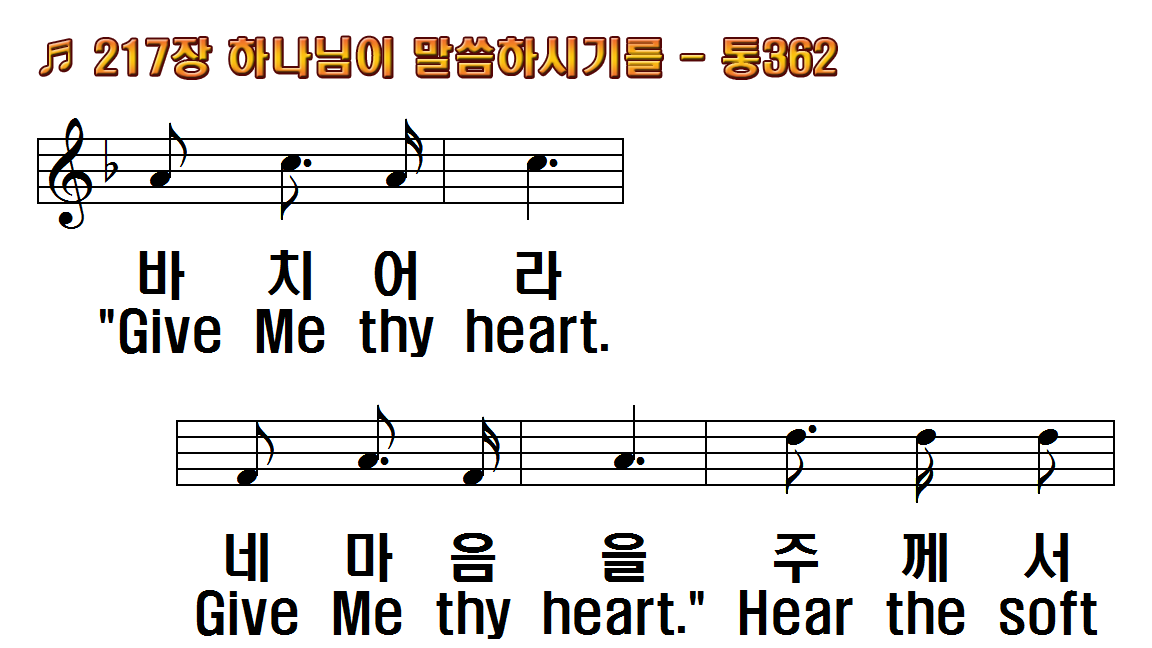 1.하나님이 말씀하시기를
2.구주께서 말씀하시기를
3.성령께서 말씀하시기를
후.바치어라 네 마음을
1."Give Me thy heart,"
2."Give Me thy heart,"
3."Give Me thy heart,"
R."Give Me thy heart. Give Me
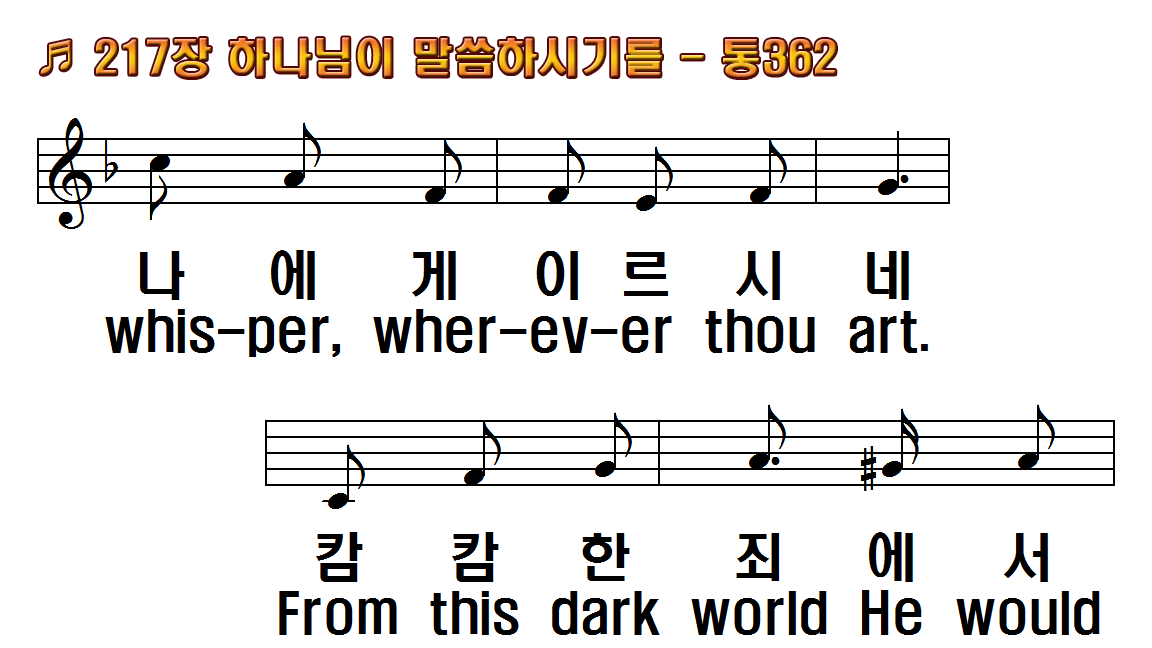 1.하나님이 말씀하시기를
2.구주께서 말씀하시기를
3.성령께서 말씀하시기를
후.바치어라 네 마음을
1."Give Me thy heart,"
2."Give Me thy heart,"
3."Give Me thy heart,"
R."Give Me thy heart. Give Me
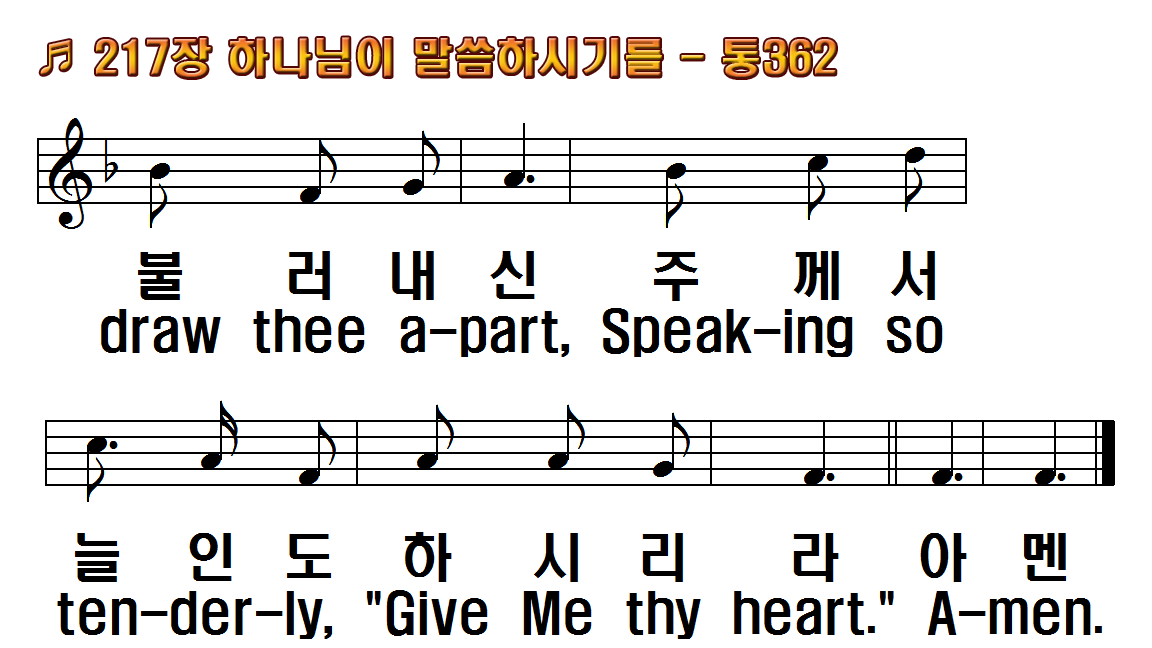 1.하나님이 말씀하시기를
2.구주께서 말씀하시기를
3.성령께서 말씀하시기를
후.바치어라 네 마음을
1."Give Me thy heart,"
2."Give Me thy heart,"
3."Give Me thy heart,"
R."Give Me thy heart. Give Me